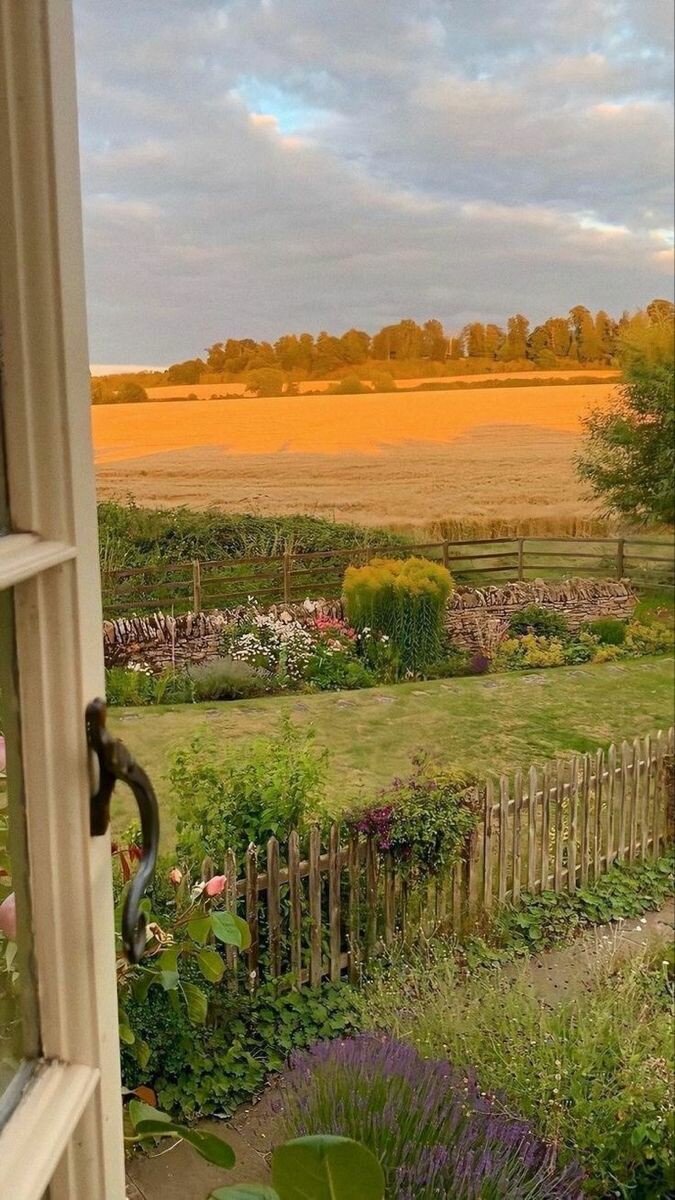 ФЕРМЕРСКОЕ ХОЗЯЙСТВО
«Favorite»
Фермерское хозяйство «Favorite» предлагает продукты высокого качества. 
ЕСТЬ СКИДКИ!!! Каждую последнюю пятницу месяца скидки до 35%.
Осуществляется доставка по всей стране.
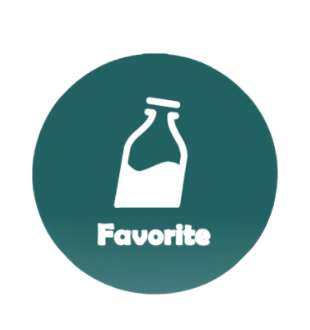 «Favorite» - Наслаждайтесь вкусом!
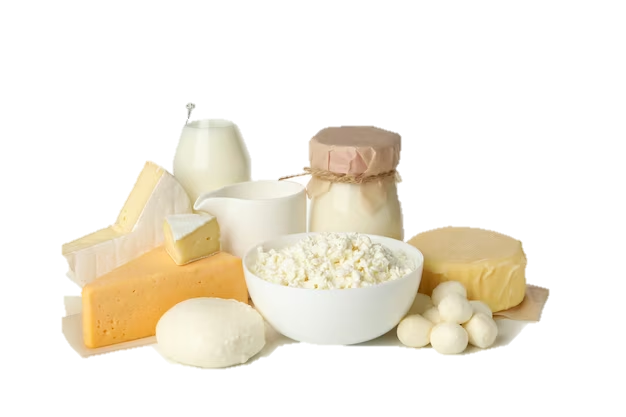 90 % жителей Беларуси выбрали «Favorite» - производство качественных, натуральных и полезных продуктов.
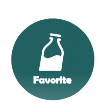